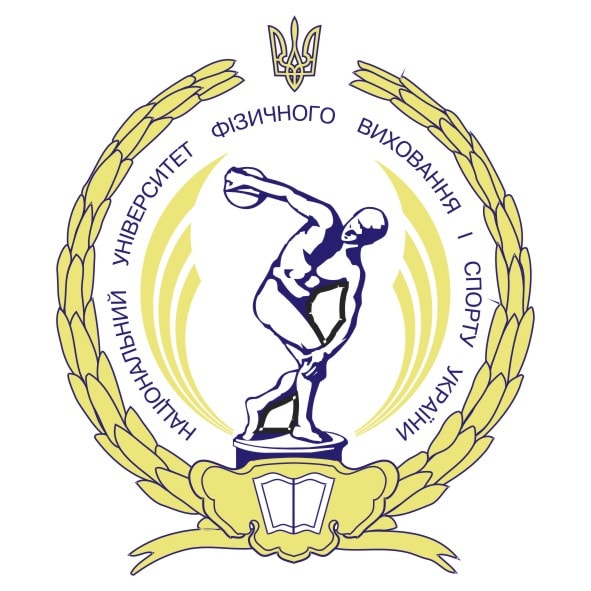 НАЦІОНАЛЬНИЙ УНІВЕРСИТЕТ ФІЗИЧНОГО ВИХОВАННЯ І СПОРТУ УКРАЇНИ

Факультет спорту та менеджменту

Кафедра спортивних єдиноборств і силових видів спорту
Дисципліна:
Основи фізичного самозахисту
Вадим Дмитрович Васильєв
Київ-2018
Вадим Дмитрович Васильєв  :::  Основи фізичного самозахисту  :::   2
Піраміда потреб А. Маслоу 
(1943; 1954)
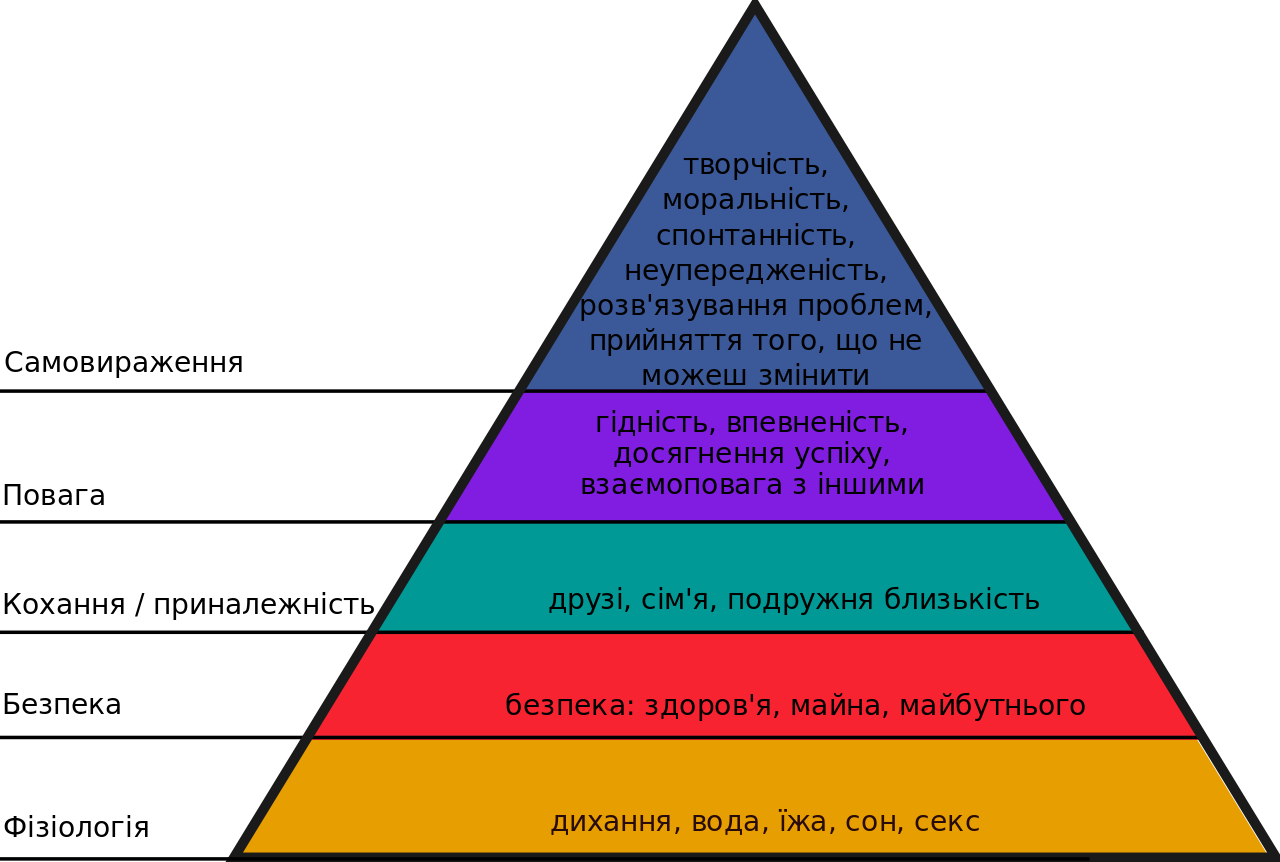 Вадим Дмитрович Васильєв  :::  Основи фізичного самозахисту  :::   3
Вадим Дмитрович Васильєв  :::  Основи фізичного самозахисту  :::  4
Стан злочинності у 2017 році 
(за даними ГПУ)
Вадим Дмитрович Васильєв  :::  Основи фізичного самозахисту  :::  6
Вадим Дмитрович Васильєв  :::   Основи фізичного самозахисту  :::  5
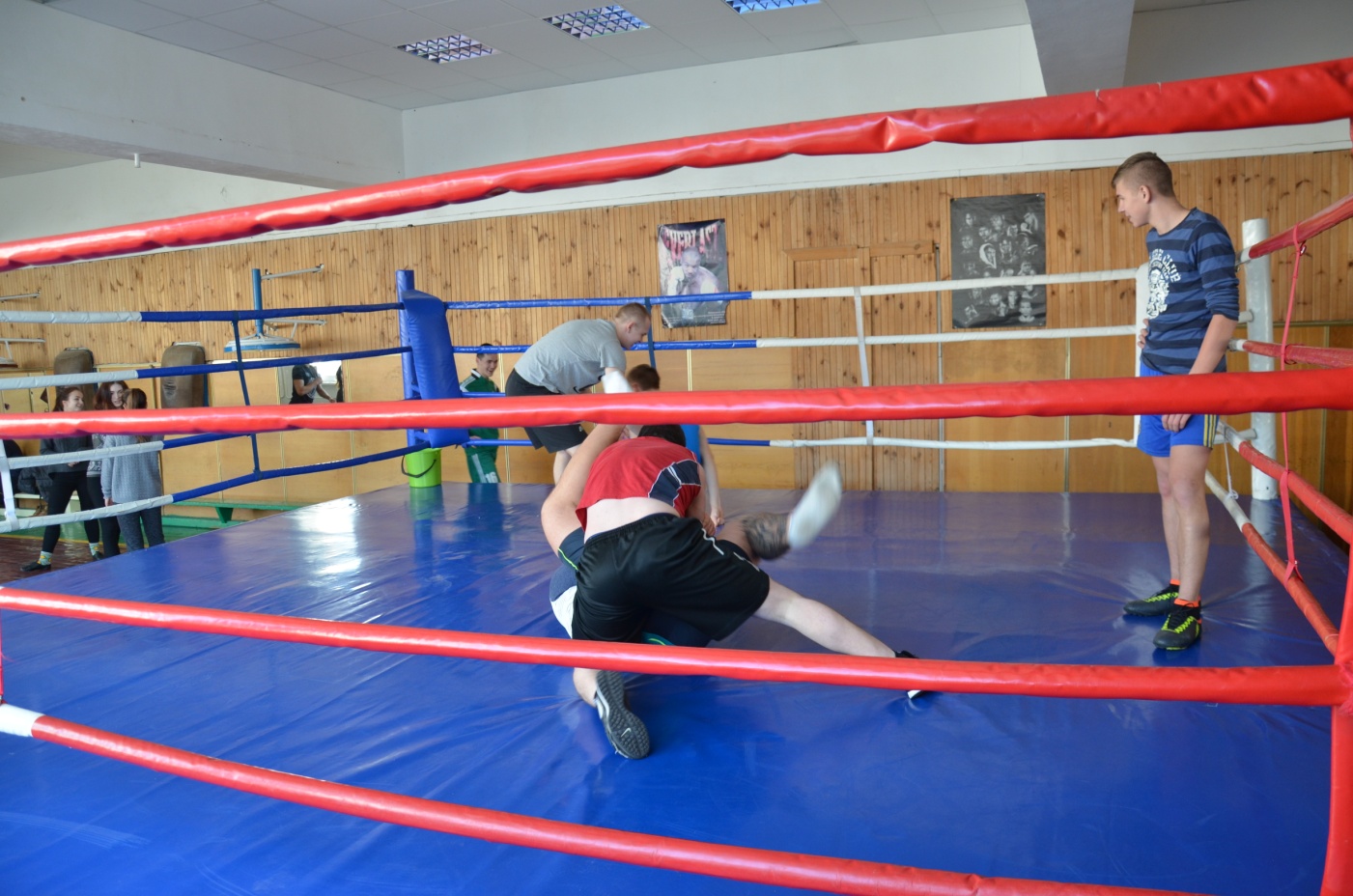 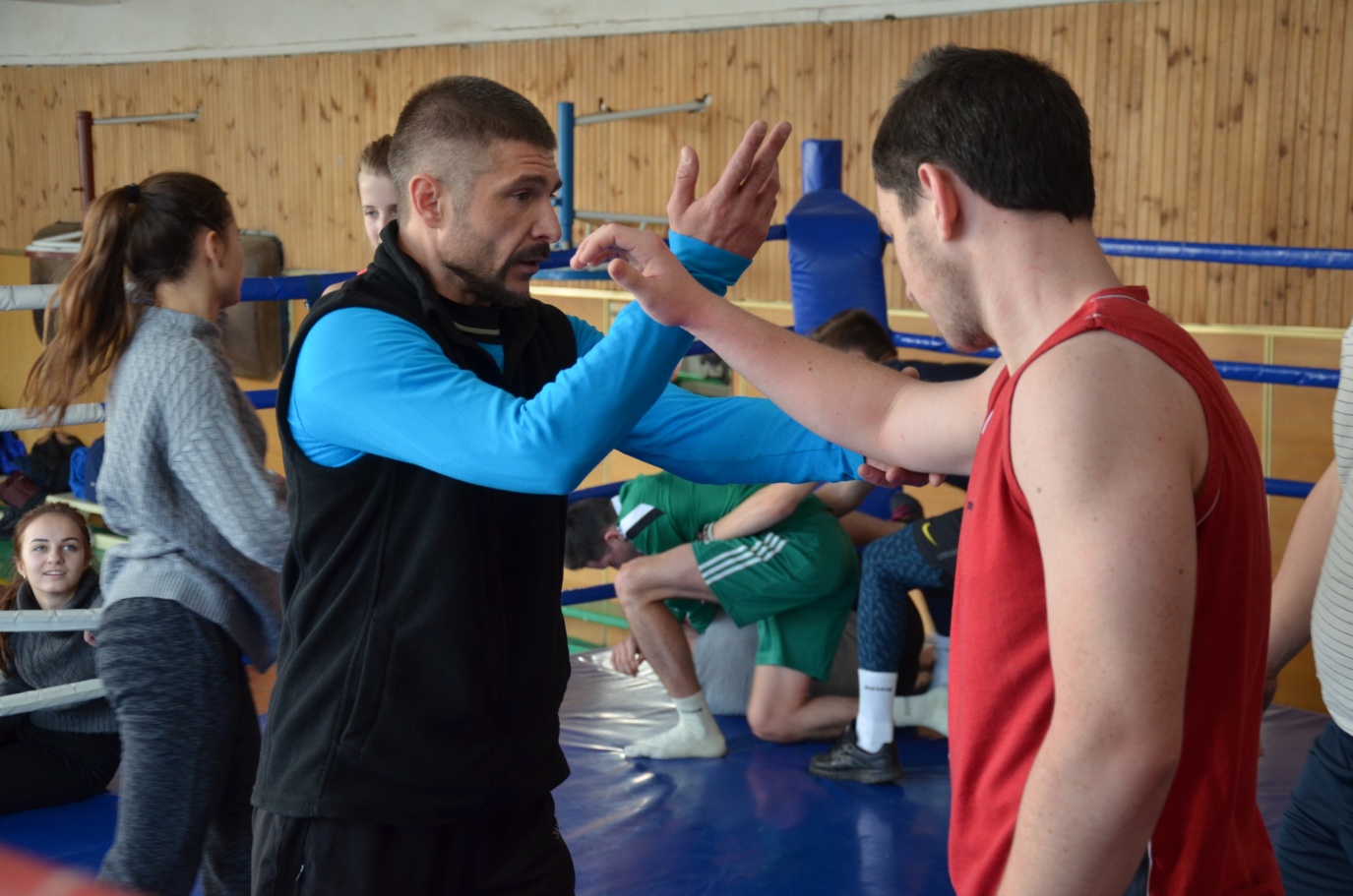 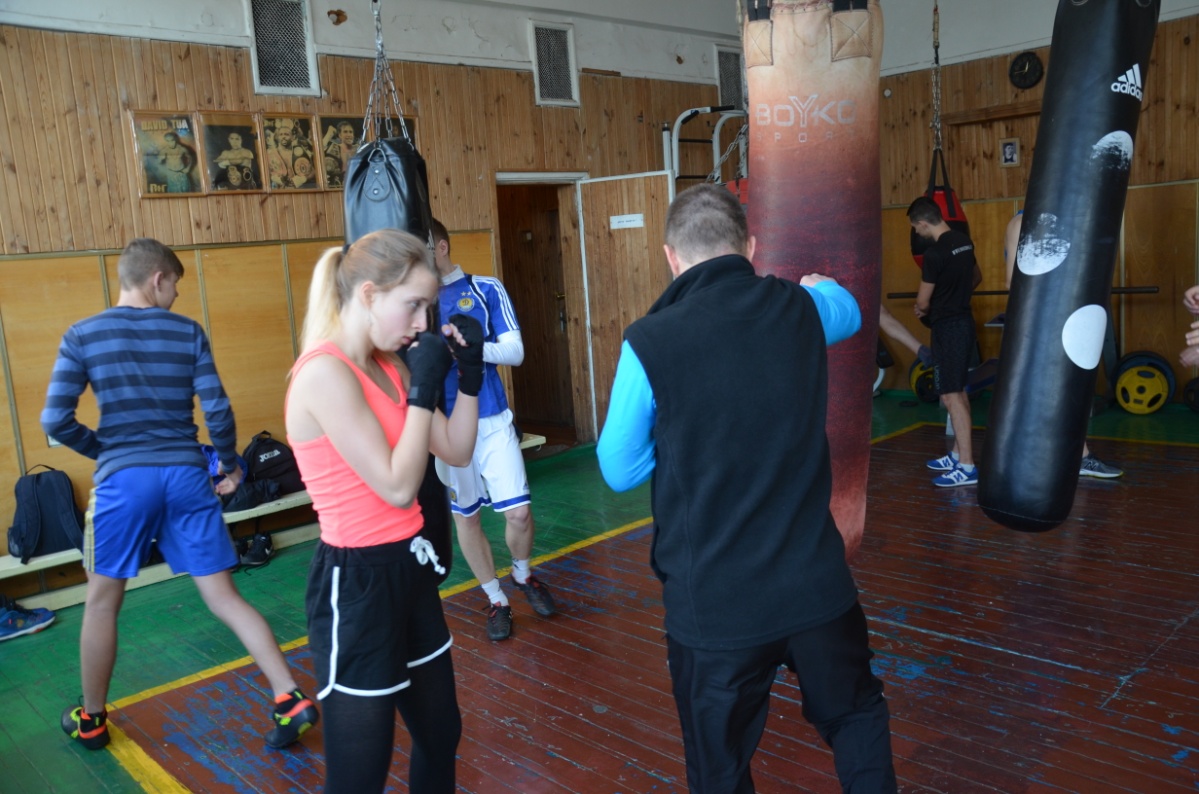 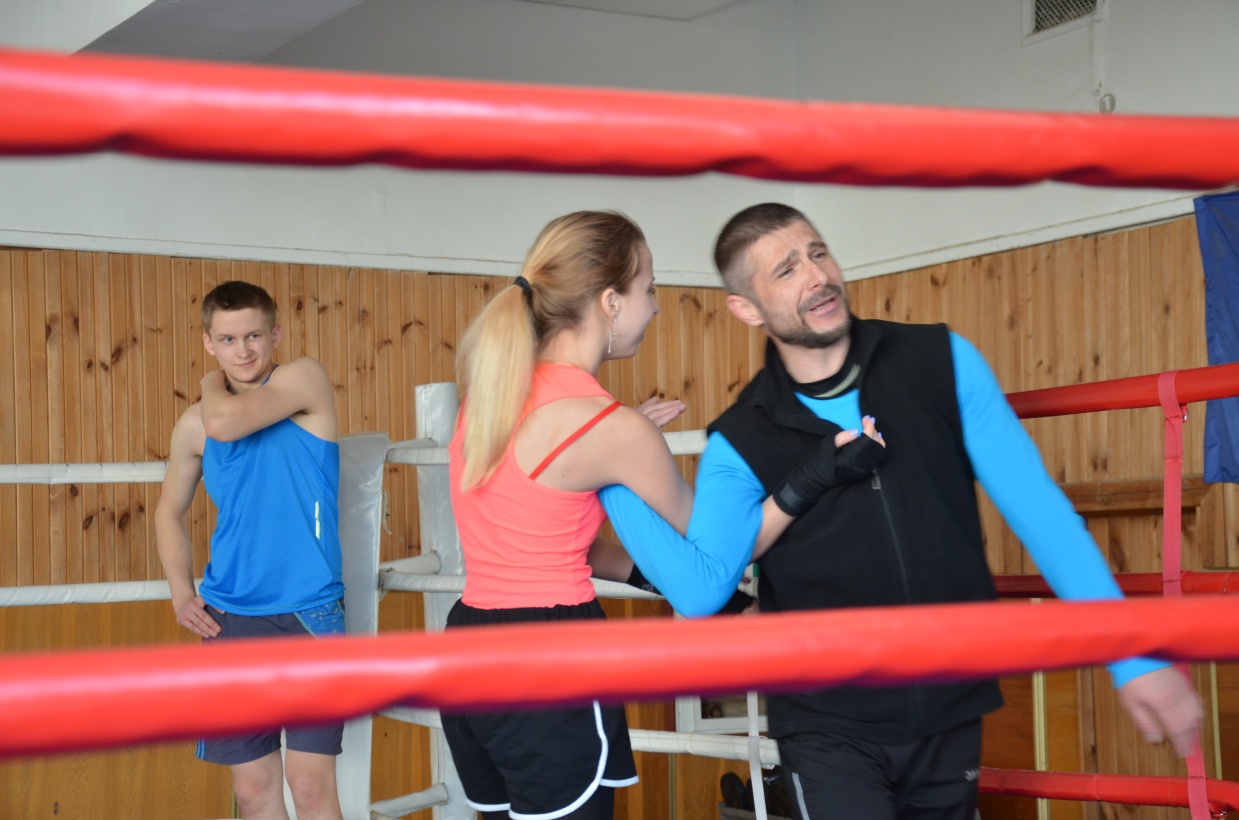 Вадим Дмитрович Васильєв  :::  Основи фізичного самозахисту  :::  7
[Speaker Notes: To change the image behind the Mock up.
Select the layer - > Right Click -> Send to Back -> Delete the image -> Drag & Drop your Own Picture -> Send to Back (again)]
Вадим Дмитрович Васильєв  :::  Основи фізичного самозахисту  :::  10
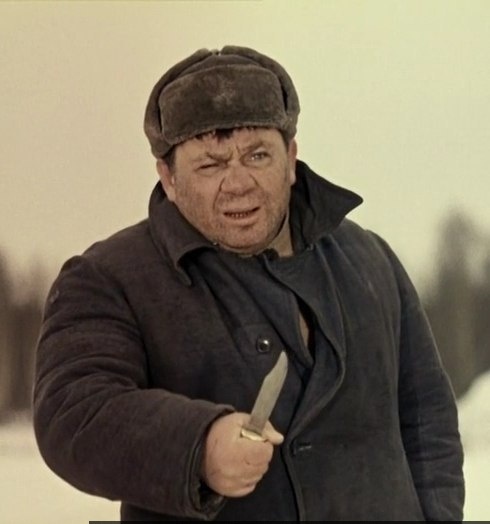 Вадим Дмитрович Васильєв  :::  Основи фізичного самозахисту  :::  9
[Speaker Notes: To change the image behind the Mock up.
Select the layer - > Right Click -> Send to Back -> Delete the image -> Drag & Drop your Own Picture -> Send to Back (again)]
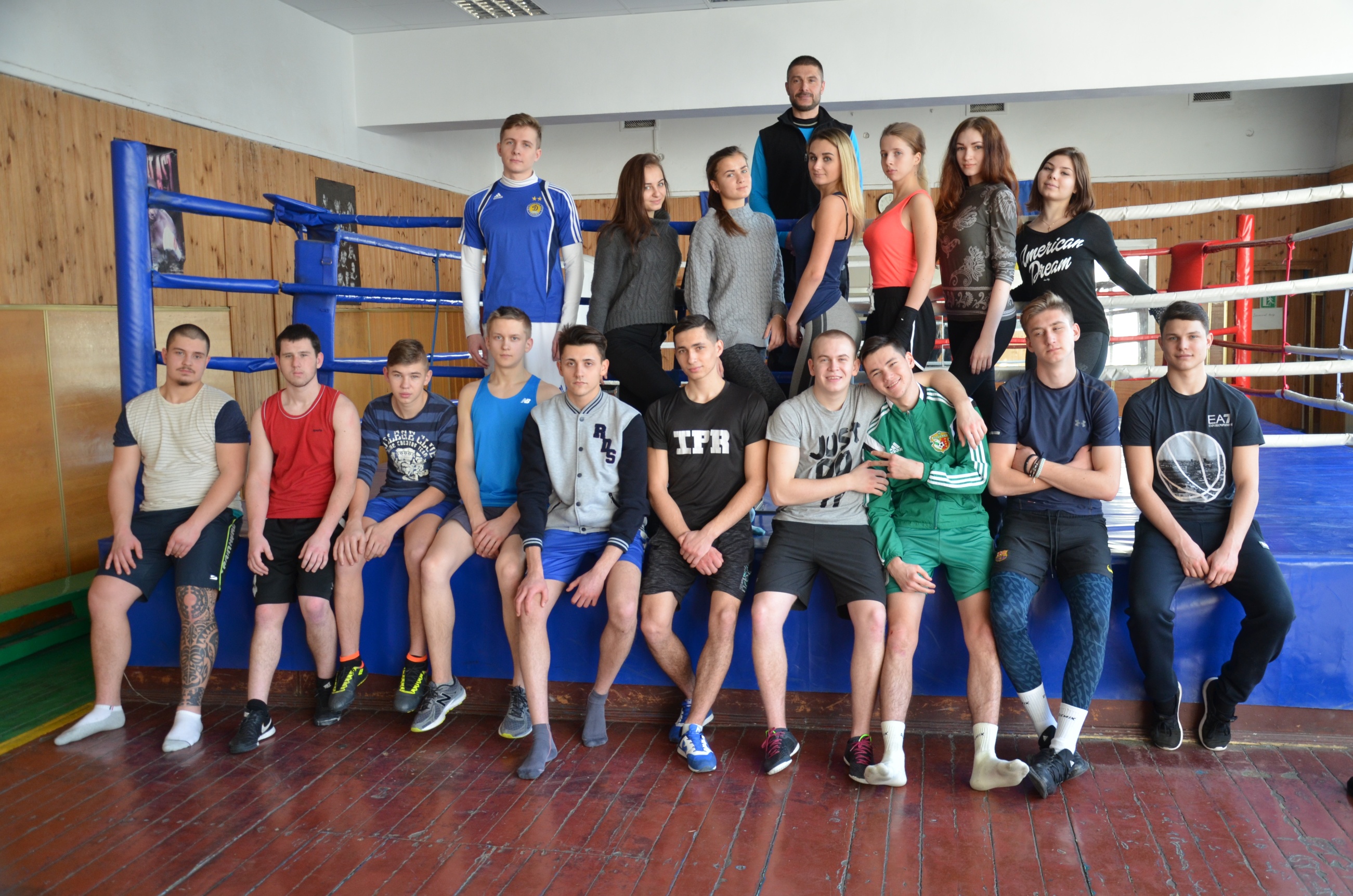 ДЯКУЄМО ЗА УВАГУ!
Вадим Дмитрович Васильєв  ::: Основи фізичного самозахисту  :::  12